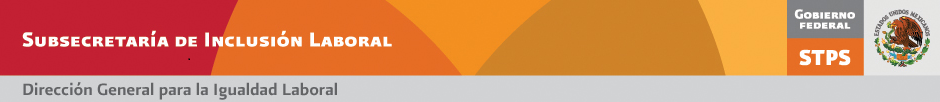 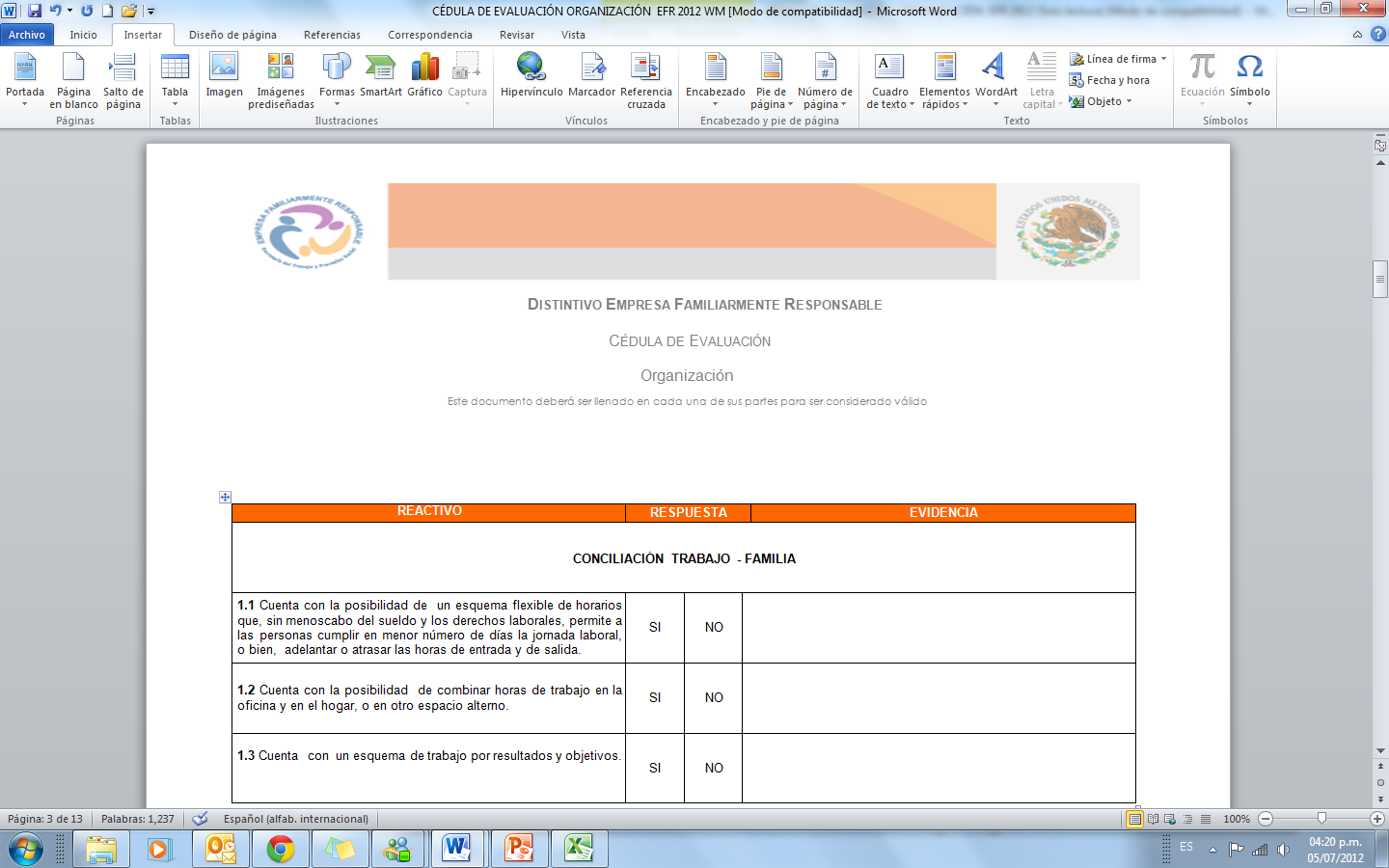 1. Abrir el menú Insertar
2. Dar clic en la opción Objeto
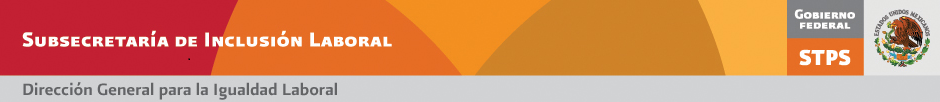 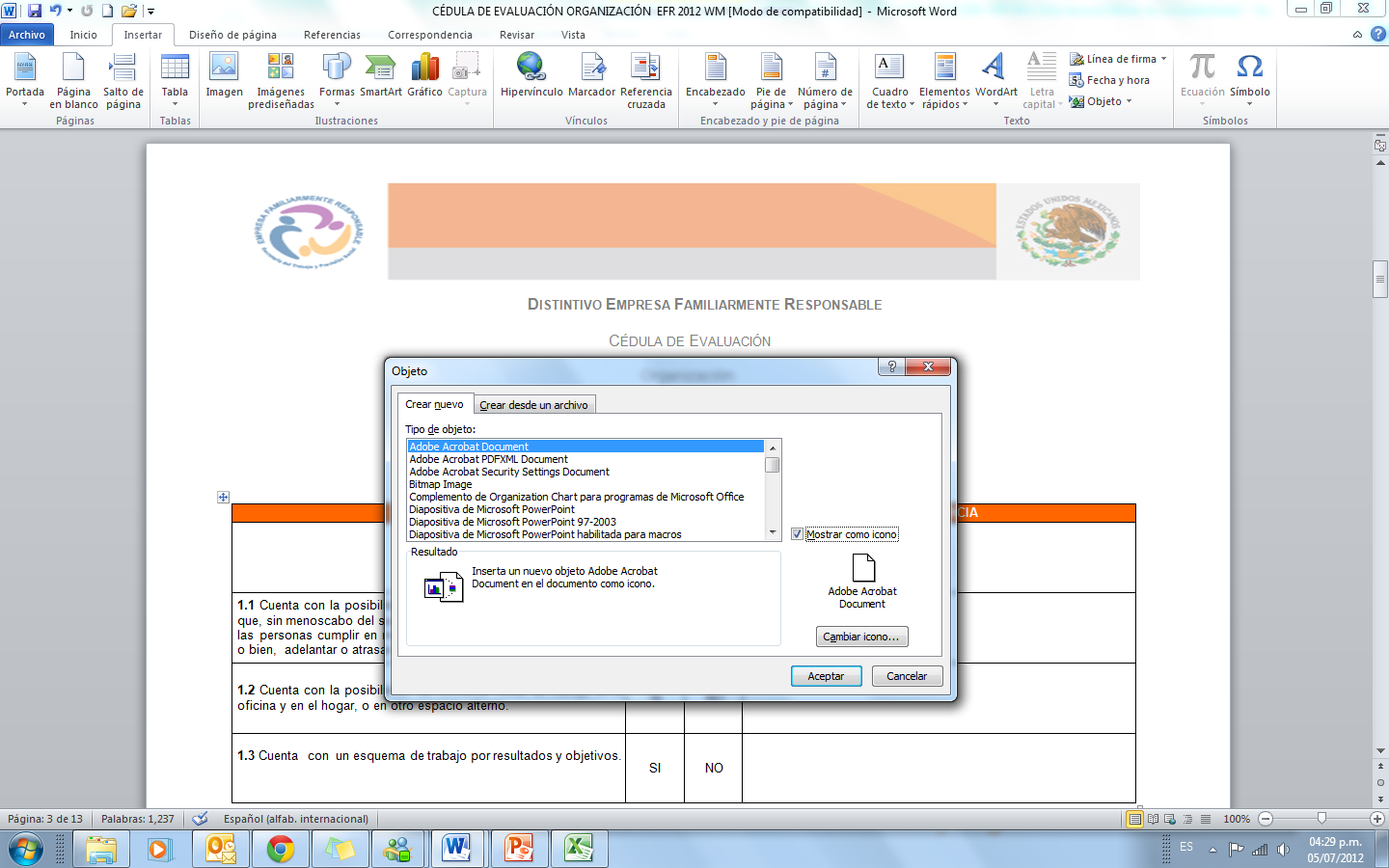 4. Elegir formato de Archivo
5 Elegir Mostrar como icono, para que no inserte el documento abierto en nuestra hoja
3. Aparece la ventana respectiva
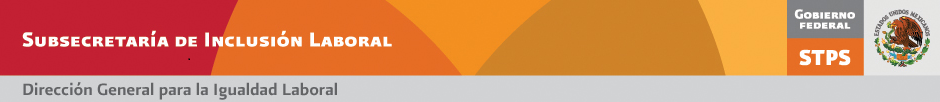 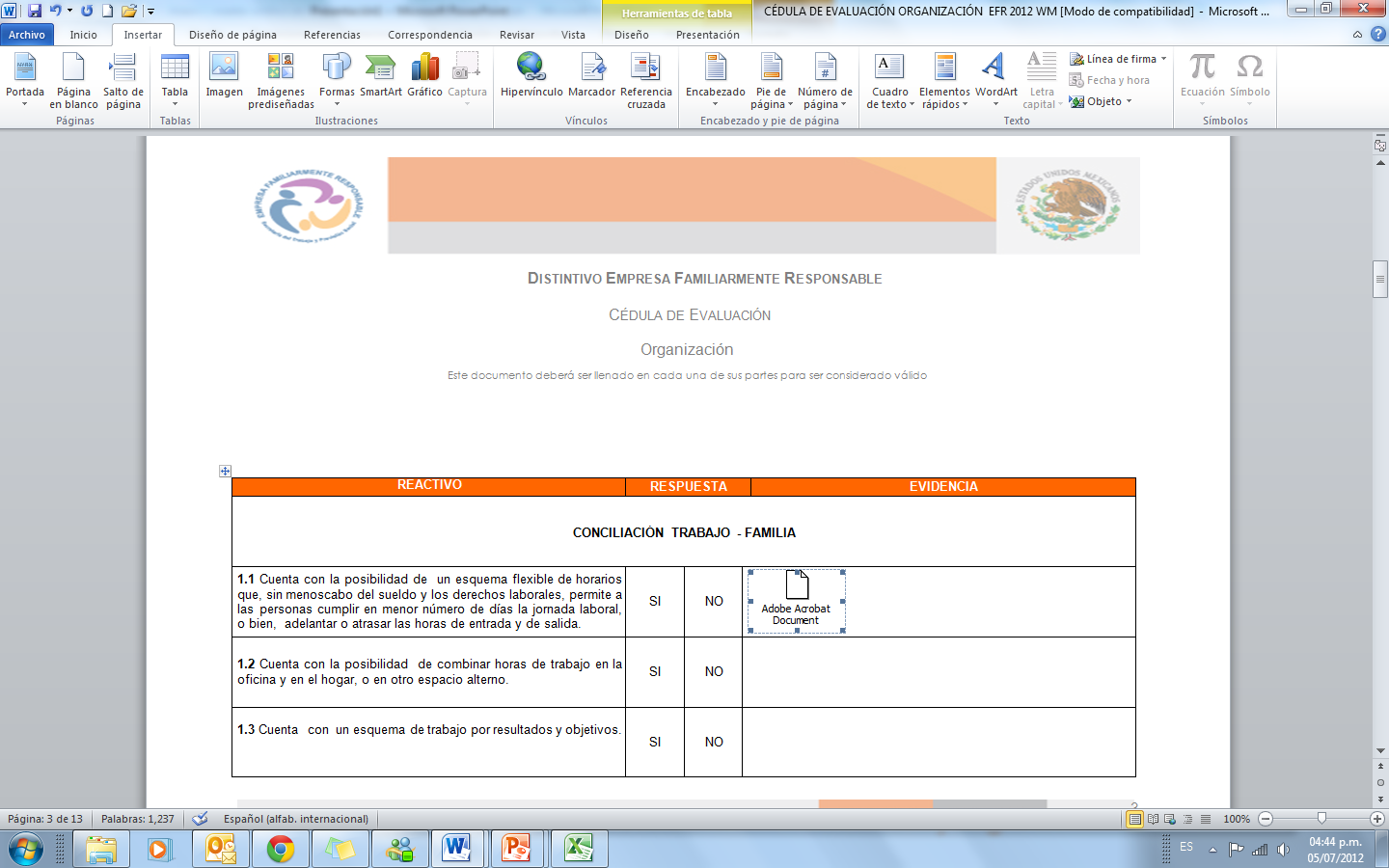 6. Finalmente, se inserta el archivo en nuestro documento.